Social Networks, Social Media and Disaster Communication
Steven Procopio, Ph.D.
PAR Policy Director
PAR is an independent voice, offering solutions to critical public issues in Louisiana through accurate, objective research and focusing public attention on those solutions.
Social Media Use has Skyrocketed
[Speaker Notes: 2005  5%
2016  69%]
Use Varies by Age
[Speaker Notes: 65+  34%   50-64  64%    30-49 80%      18-29 86%
No real other big difference by gender, race or location (rural, urban, suburban)
Some income and education difference]
Social Media changes quickly
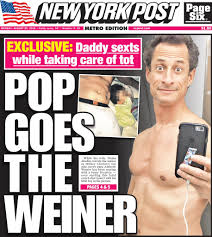 [Speaker Notes: 2011 Snapchap
2106 150 million daily users – more than twitter, but less than 1.2 Facebook
Name some social media!  Linkdin, Instagram, Pintrest,  Reddit, 4chan, forums]
What are Social Networks?
Homophily
Multiplexity
Mutuality/Reciprocity
Network Closure
Propinquity
Bridge
Centrality
Density
Distance
Structural holes
Tie Strength
[Speaker Notes: 3-4 minutes each…
Y’all are so polite!    You know what they are, friends and coworkers and people you know and interact with
I will equate SOCIAL NETWORKS with SOCIAL MEDIA  electronic method or platform by which that happens
The message is the medium type of thing   Get NEWS from TV]
Poison Well
Imagine a village with a well with a harmful chemical
20% of the people drinking from the well will get sick
That’s the media
[Speaker Notes: Boss is Robert Travis Scott, former political editor of the New Orleans Times Picayune;]
Infected Well
Imagine a village with a well with a harmful virus
10% of the people drinking from the well will get sick
10% of those that come in contact with sick people, will also get sick
That’s social networks- can be POWERFUL
Signal Distortion
Serial compounding error
Each node of communication adds a little error
Telephone game
Social media not too bad at this
Confirmation bias
Read and pass on what you already think
Controversy bias
More “interesting” information passed on
Friendship paradox
Your friends have more friends than you

Acute issue with Facebook

Related to self-esteem issue
[Speaker Notes: How many are on or use Facebook?]
Social Capital
“The collective value of all social networks (who people know), and the inclinations that arise from these networks to do things for each other”
Important for democracy and civil society
Health
Education
[Speaker Notes: Social Fabric  or How communities get stuff done
Thomas Sanders Harvard
A community different than just a bunch of individuals]
Bowling Alone
A steady decline in social capital
Lots of culprits:
Air conditioning
Women entering the workforce
Television
Internet use???
[Speaker Notes: Robert Putnam]
Geographic vs. Virtual Community
Even if social media can built “virtual” social capital/networks, does it come at the expense of geographic based community?
NOLA website forums after Katrina
Used to bring neighbors together
Gather information
Sending information
Emotional support and encouragement
Summary
Communication tool
Feedback tool
Discussion/Community building tool
[Speaker Notes: Computers to play solitaire and keep your recipes in
FEMA guide  People should bring laptops- dated
Provide internet access at shelters,  now that would be WIFI
Traditional news should set up interactive fora – kinda with facebook]